День победы
дети 12 группы.
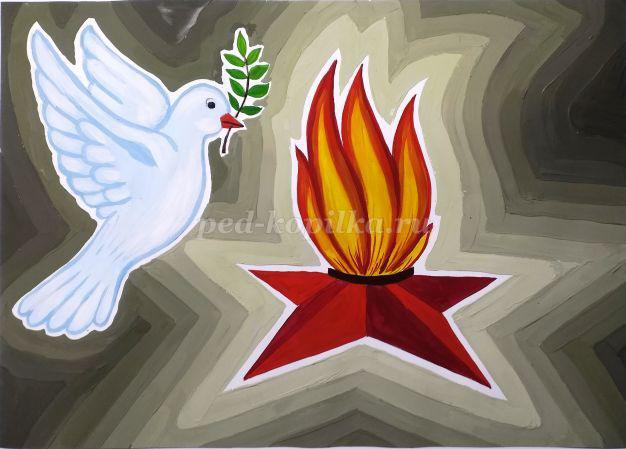 2021г.
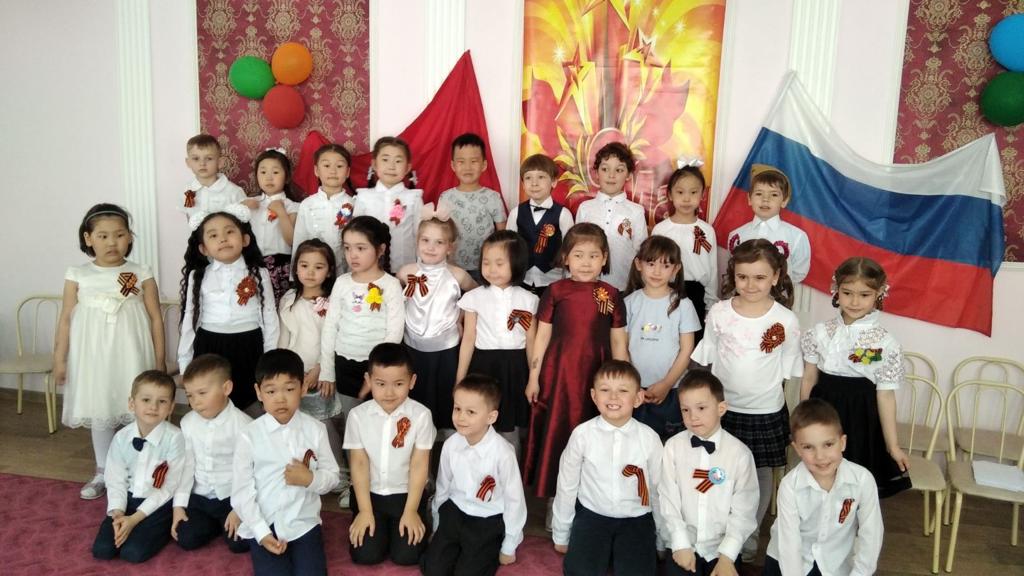 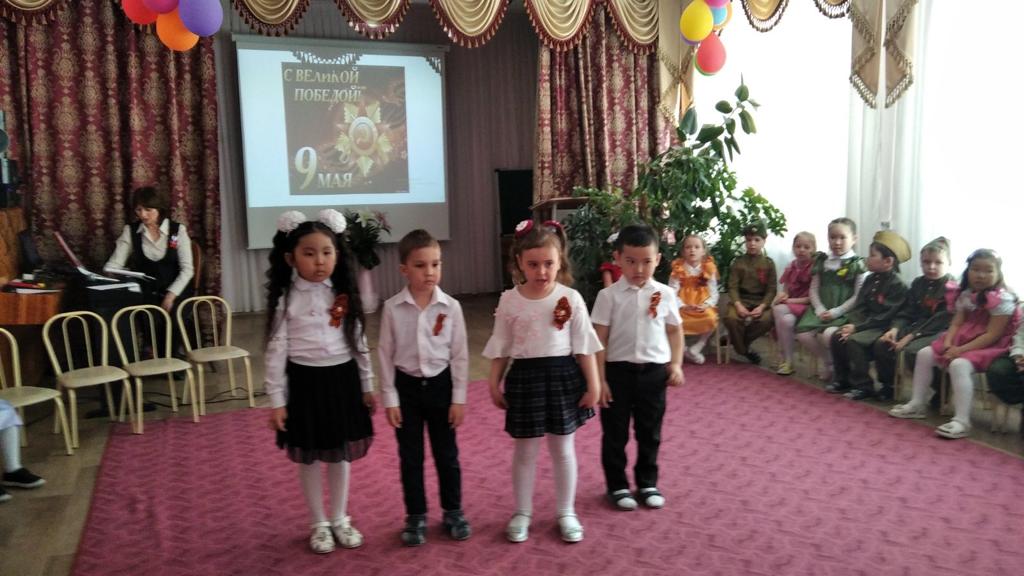 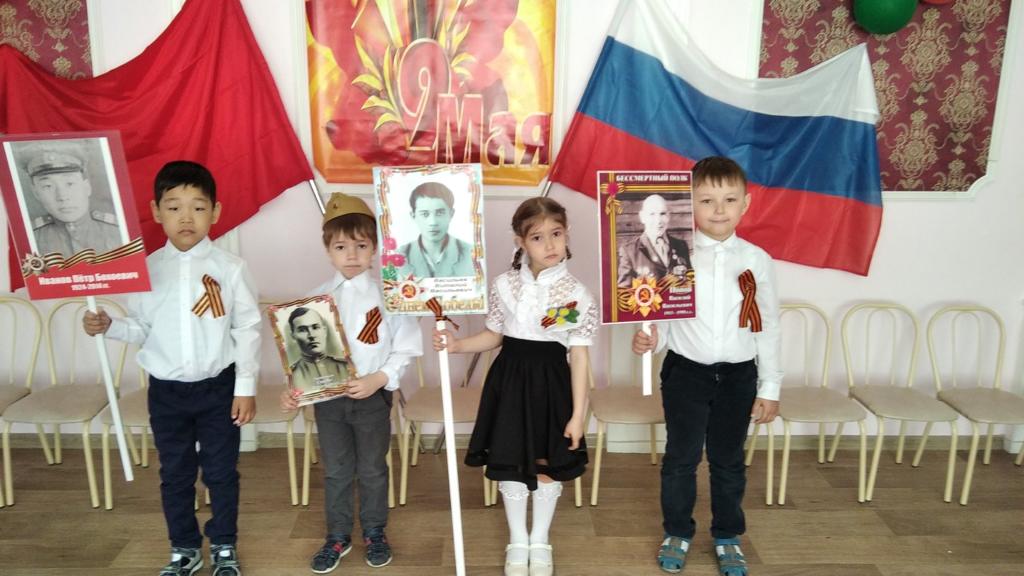 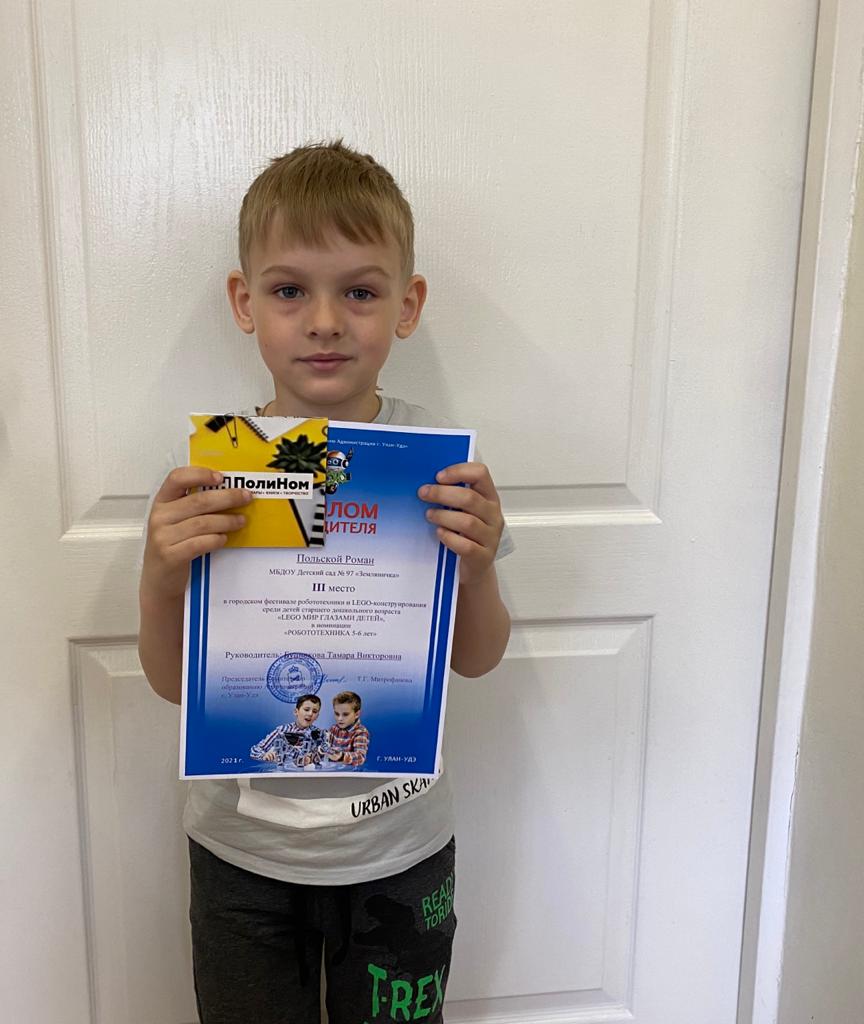 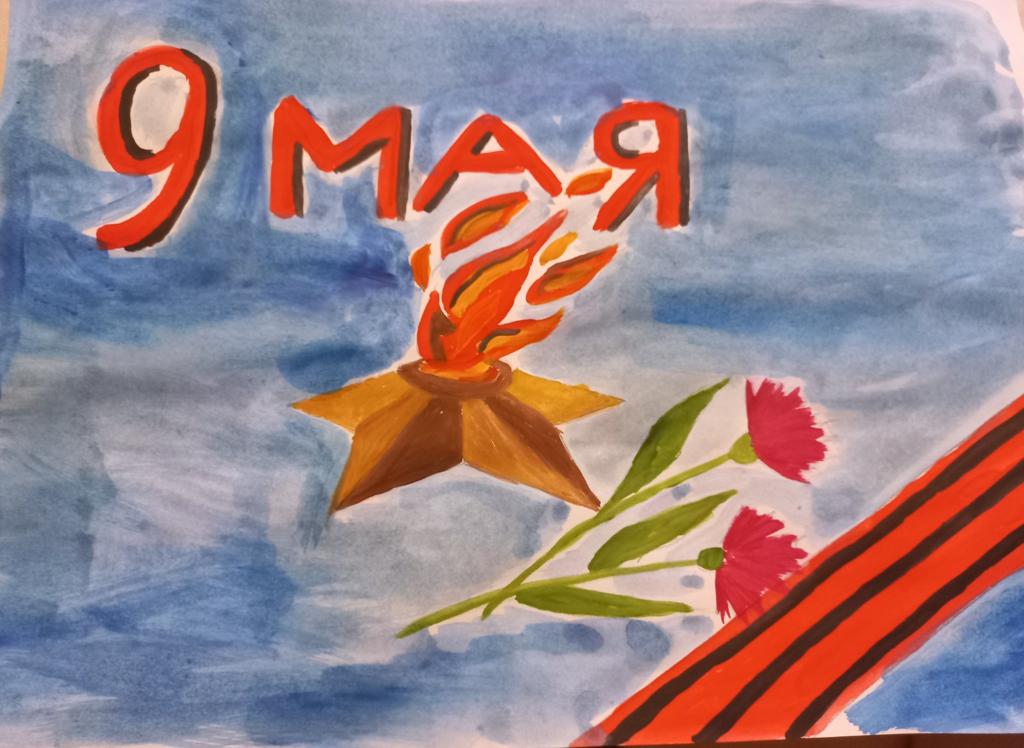 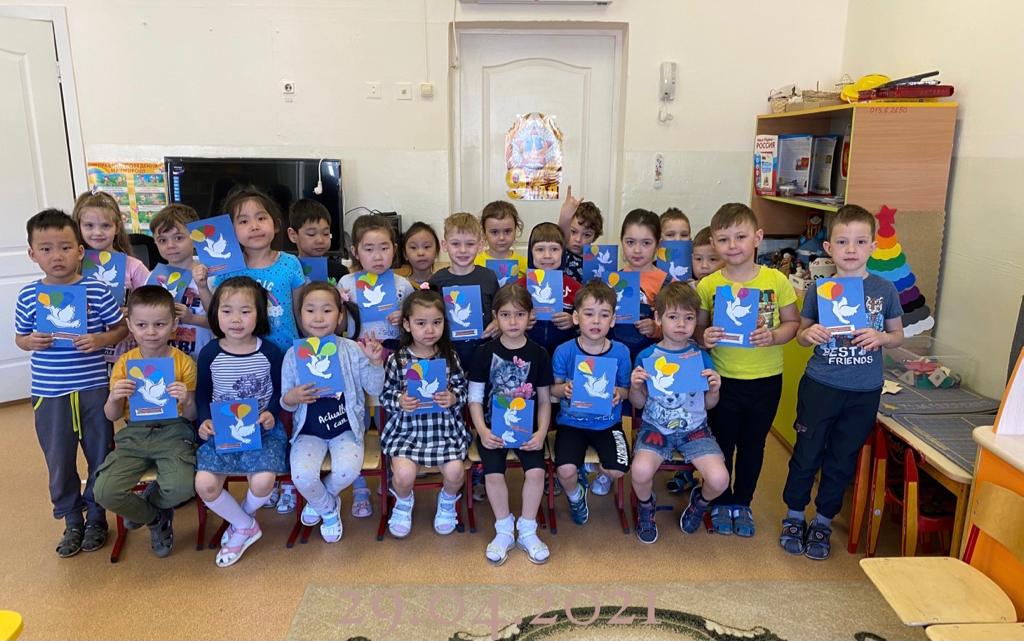 СПАСИБО ЗА ВНИМАНИЕ!